БАСКЕТБОЛ – это моя игра!
Презентацию подготовила учитель физической культуры 
Федорова Оксана Петровна  
 2015 год
Сила и нежность,Изящность и мощь,Скорость и ловкость,Юмор и злость.
Битва характеров, 
Нервов, ума – 
Самая лучшая 
В мире игра.
Щедрость природы, 
Ее красота, 
Сдержанность мудрости 
И простота 
В этой игре,
Гармонична она. 
Мячик как солнце,
Кольцо, как луна.
Точность движений, 
Мысли полет, 
И напряженье, 
И верный расчет, 
Радость, добро 
И веселый прикол – 
Все это вместе зовут БАСКЕТБОЛ!
Основатель БАСКЕТБОЛА
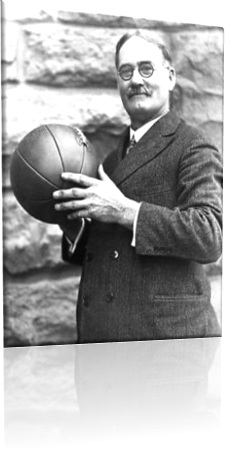 Джеймс Нейсмит- отец и основатель баскетбола. Он работал преподавателем физического воспитания Спрингфилдской тренировочной школы и был поставлен перед задачей: придумать новую спортивную игру. И вот, в декабре 1891 года, Джеймс Нейсмит представил свое безымянное изобретение, которое впоследствии обрело мировую популярность.
Баскетбол завоевал невиданную популярность во всём мире.
Им увлекаются и взрослые и дети.      Баскетбол воплощает в себе всё, что отвечает запросам современного человека: здесь и страсть, и скорость, и яркие личности, с которыми ты соперничаешь лицом к лицу, и атлетизм, и разумеется, небывалое психологическое напряжение каждого матча. Это спорт, где непрерывное движение, быстрота реакции и техническое мастерство гораздо важнее грубой силы. По своей популярности в мире баскетбол догоняет футбол, общепризнанный спорт номер один.
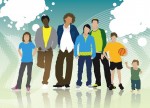 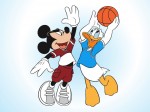 ПРАВИЛА ИГРЫ: В баскетбол играют две команды, каждая из которых состоит из пяти игроков. Цель игры- забросить максимальное количество мячей в корзину соперника и помешать другой команде овладеть мячом и забросить его в корзину. Игра проводится на площадке 28 метров в длину и 15 метров в ширину. Высота потолка должна быть не менее 7 метров. Продолжительность игры 4 периода по 10 минут. Мяч должен иметь форму сферы, вес мяча не менее 567 грамм и не более 650 грамм.
Баскетбол – 
это путь к здоровью!
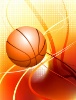 ловкость
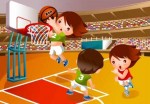 быстрота
выносливость
мышление,
периферическое
зрение,
внутренняя речь
память
логика
сила
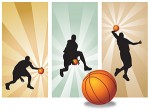 Аношина П. 2014 г.
Баскетбол влияет:
Аношина П. 2014 г.
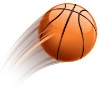 Я ЛЮБЛЮ 
БАСКЕТБОЛ!!!
Материал, использованный в презентации http://ru.wikipedia.ru 
и другие  интернет-источники.